Real Images
Real Images (highlighted) and Virtual Images
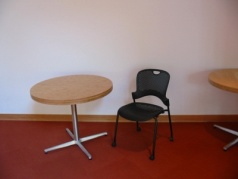 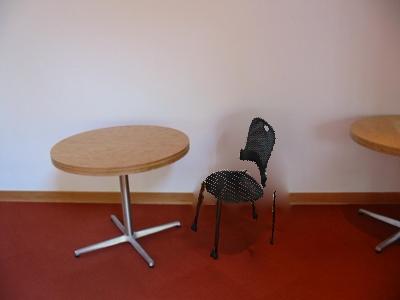 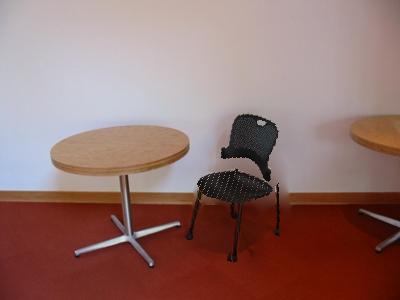 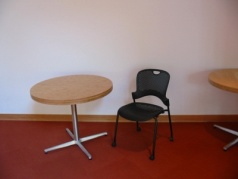 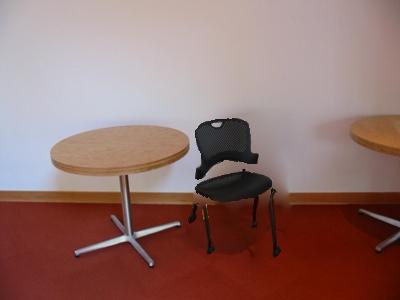 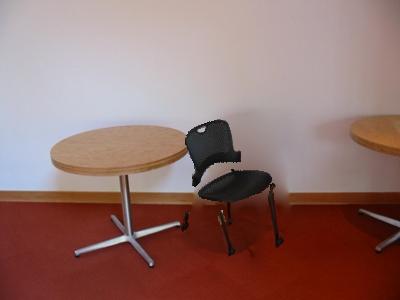 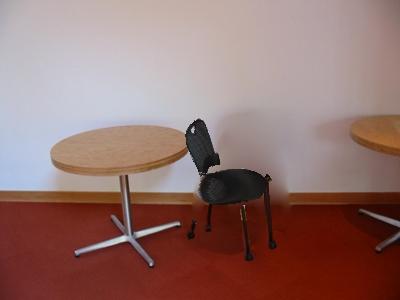 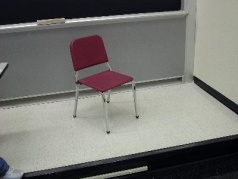 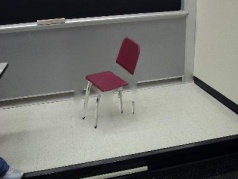 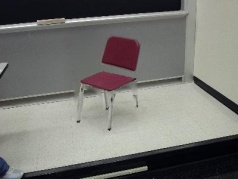 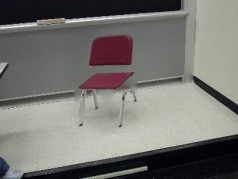 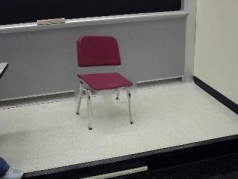 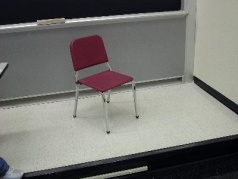 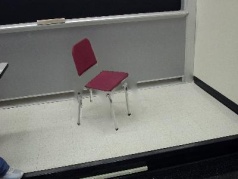